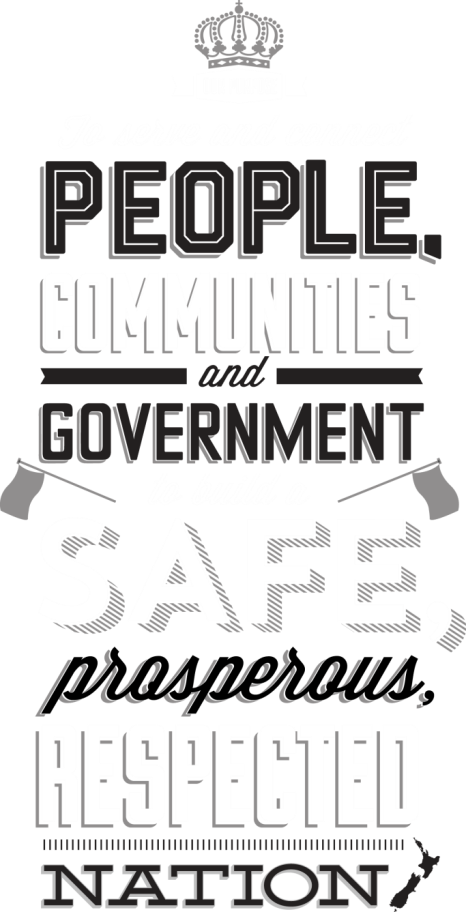 Exclusions
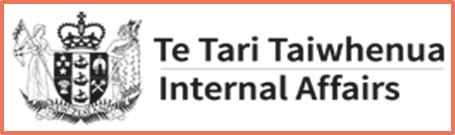 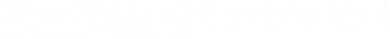 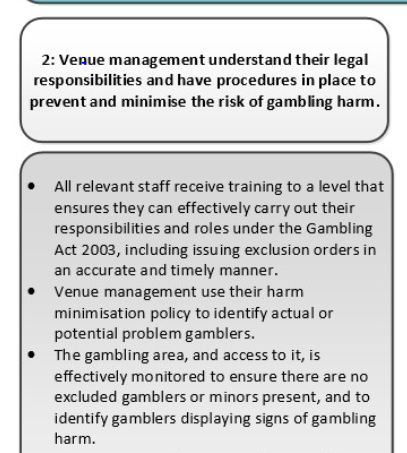 Exclusions
Are one part of a number of measures to prevent and minimise harm
Are a practical way to manage harmful gambling behaviour
Can be issued for up to two years and can never be revoked or renegotiated
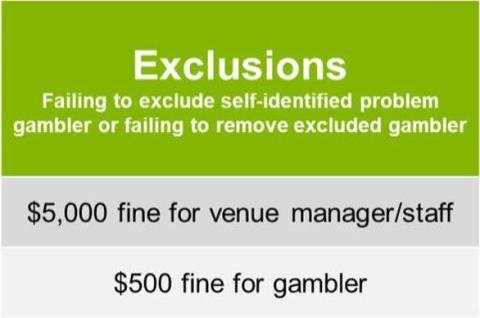 What types of exclusions are there?
Self Exclusion (310)
Gambler can request an exclusion by writing, in person or through a Counsellor. 
Staff might suggest that a gambler they are concerned about adopts a self exclusion.
Venue Initiated Exclusion (309/A)
If the gambler does not opt for a self exclusion and concerns remain, then a staff member can issue a venue initiated exclusion.
Multi-Venue Exclusion
Gamblers can choose to exclude themselves from a number of venues in the region.
Who’s involved in exclusions?
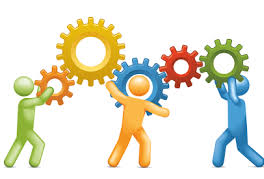 What steps need to be taken with exclusion?
You (or another staff member) must issue an exclusion order promptly.
1
Agree on the length of the exclusion period (recommend between 6 months to 2 years).
2
Provide information on how the person may exclude themselves from more than one venue (Multi-Venue Exclusion).
3
Offer to put them in contact with a counsellor.
4
If it is a self-exclusion, ensure you have the person’s name, birthdate and a photo. If it is a venue-initiated exclusion, ensure you have enough information to reasonably identify the person.
5
Fill out the paper work and follow the processes associated with exclusion orders in your venue.
6
Once the exclusion order is complete, follow your venue’s process for record-keeping and tracking exclusions.  This includes knowing what to do if you see an excluded person in the gambling area of your venue.
7
What should you do when you get an MVE?
Issues identified from MVE review
Difficulty managing number of exclusions
Consistency of process
Administration process 
Greater clarity of roles and responsibilities
Electronic centralised system